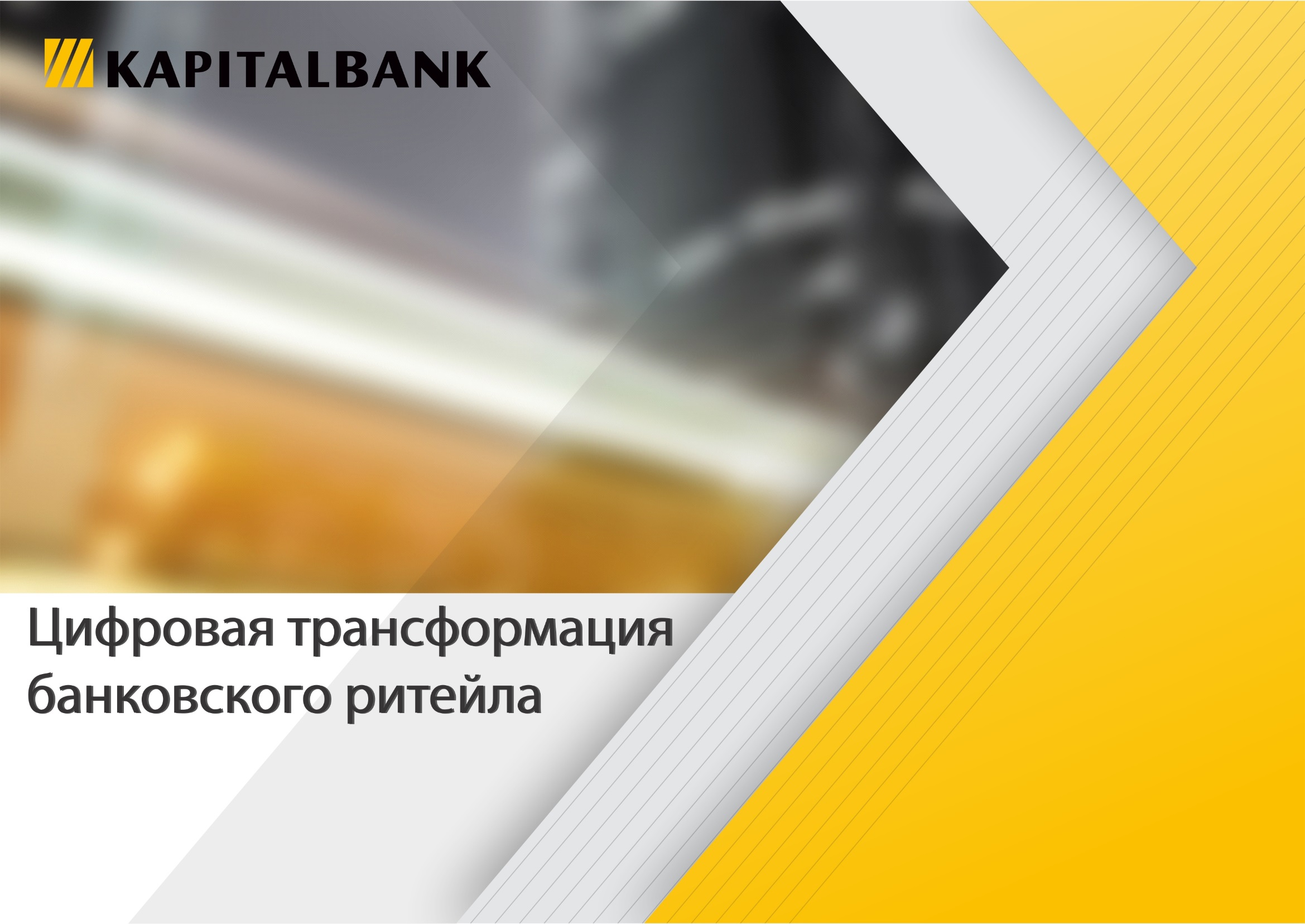 АКБ «КАПИТАЛБАНК»
Этапы:
• Трансформация внутренних бизнес процессов

• Синхронизация и адаптация 
законодательных документов


• Digital продукты
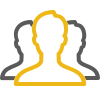 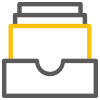 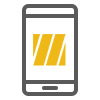 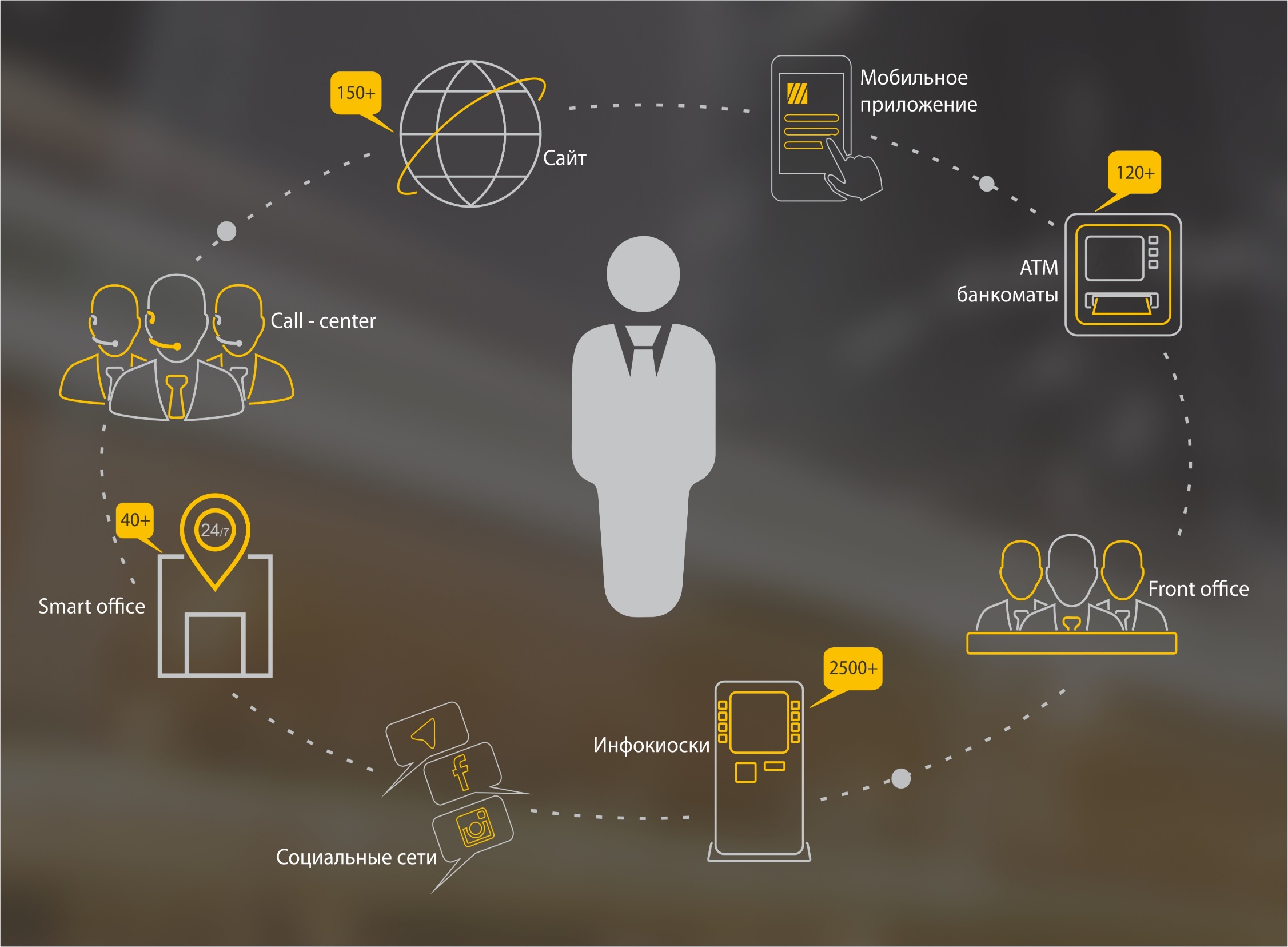 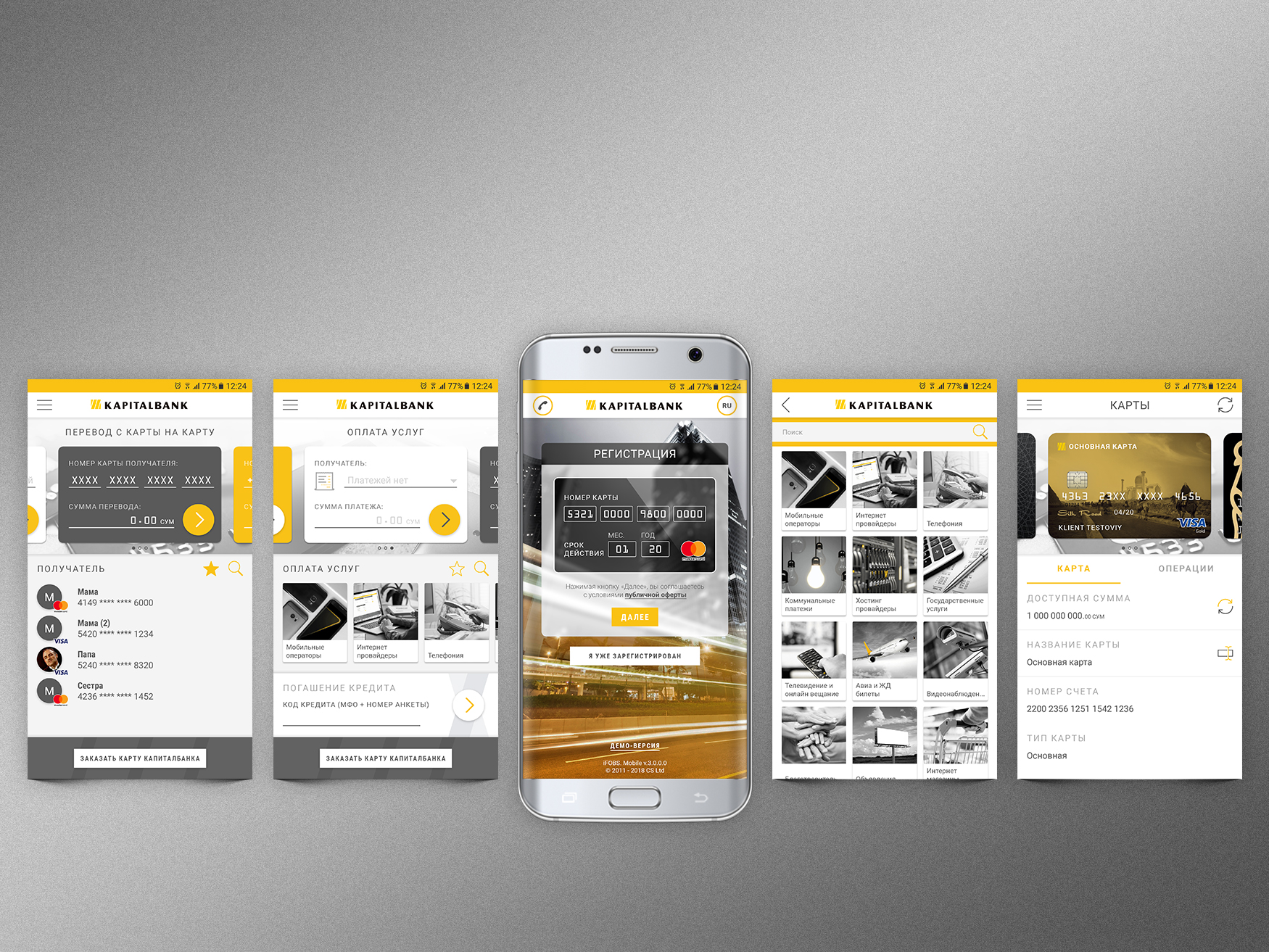 iFOBS.Mobile
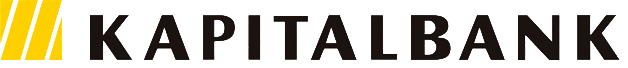 Преимущества приложения
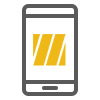 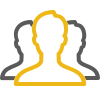 Инструмент привлечения клиентов и повышенияих лояльности
Интуитивно понятный интерфейс
• Мощный канал продвижения продуктови услуг банка клиенту• Имидж банка:современный,технологичный
• Единая платформамобильногои интернет-банкинга
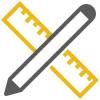 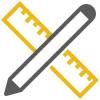 Единый банкинг (использование карт любых банков в одном приложении)
Современный дизайн
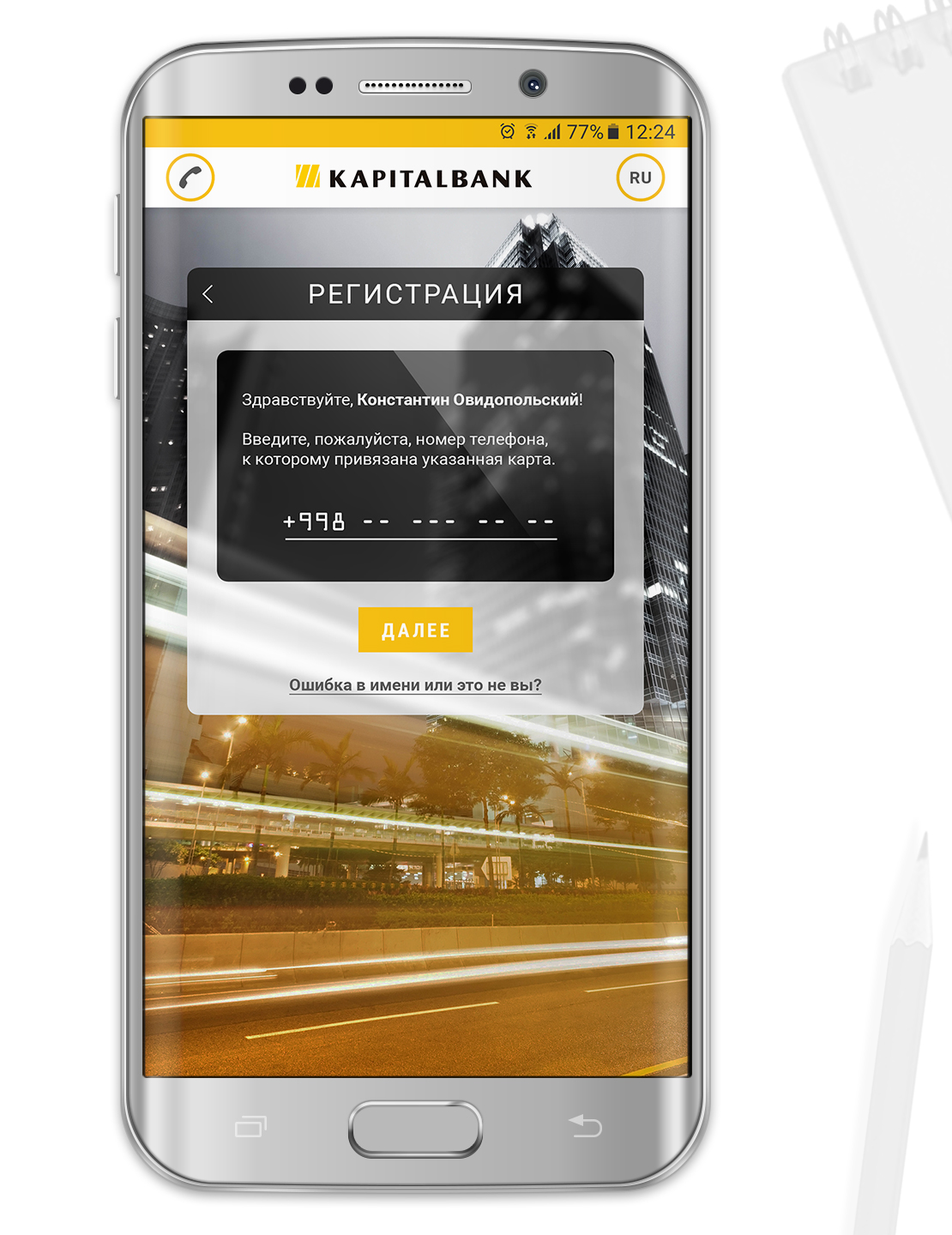 Банковская карта + смартфон = наш новый клиент
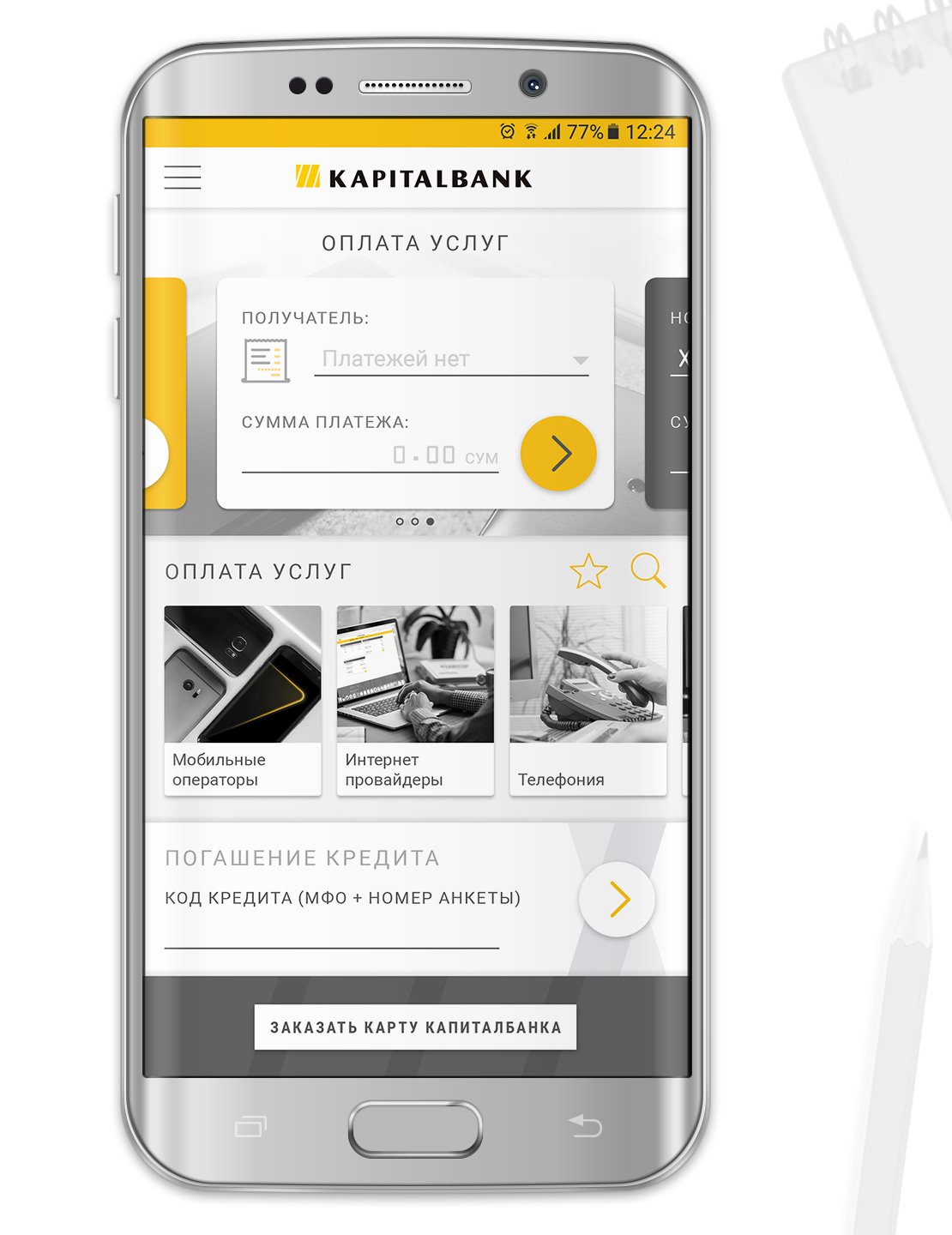 Привлечение новых клиентов
• Повышение лояльностицелевой аудитории
• Пользователям – не клиентам банка доступнывсе банковские услуги(кроме специфическихбанковских продуктов)
• Заказать карту Капиталбанка может любой пользователь, даже если он еще не является нашим клиентом
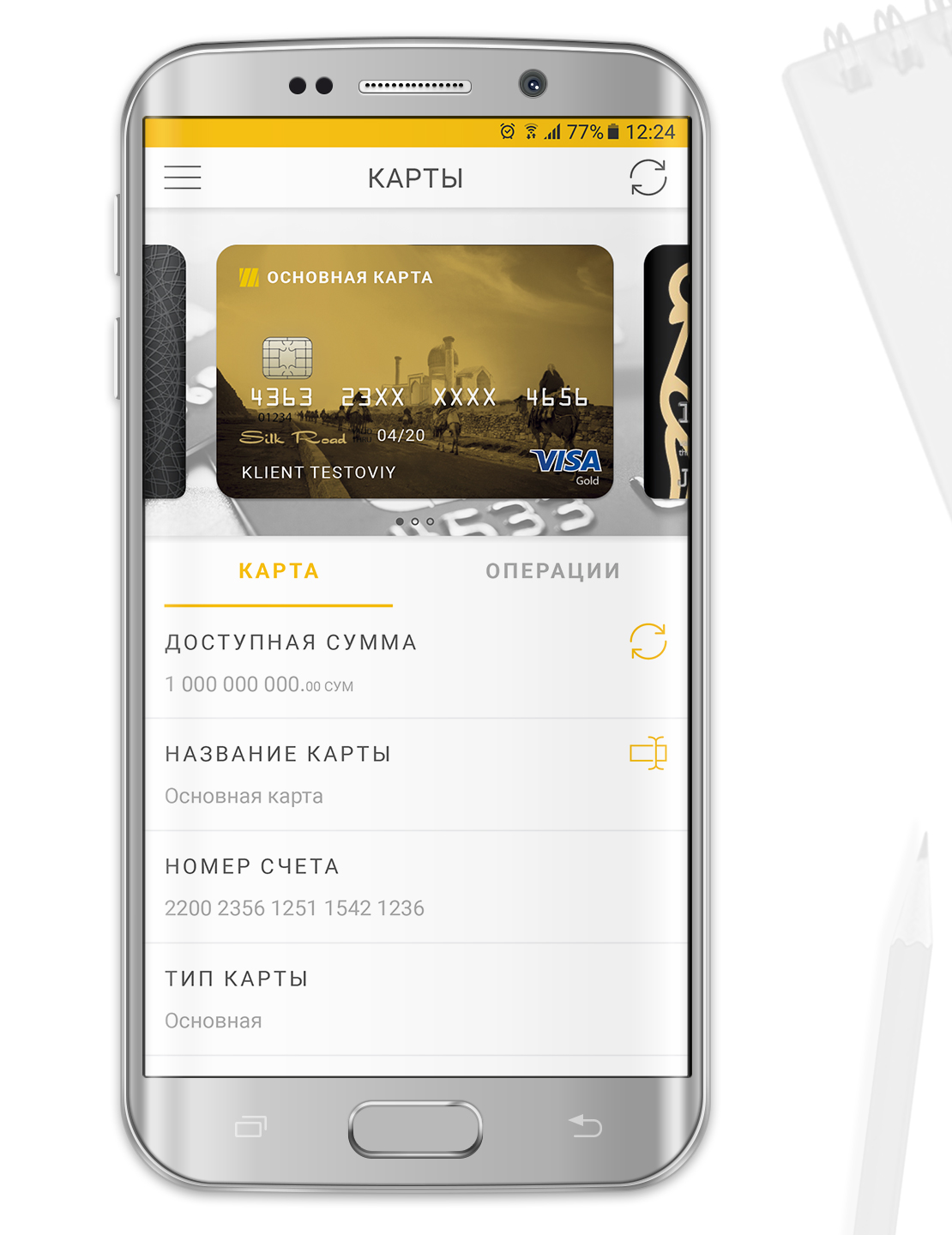 Единый банкинг
• Оплата услуг в приложении
• Контроль баланса
• Совершение регулярных платежей
• Создание переводовВсе эти операции могут быть произведены как с карт и счетов, открытых в Капиталбанке,так и с карт другого банка
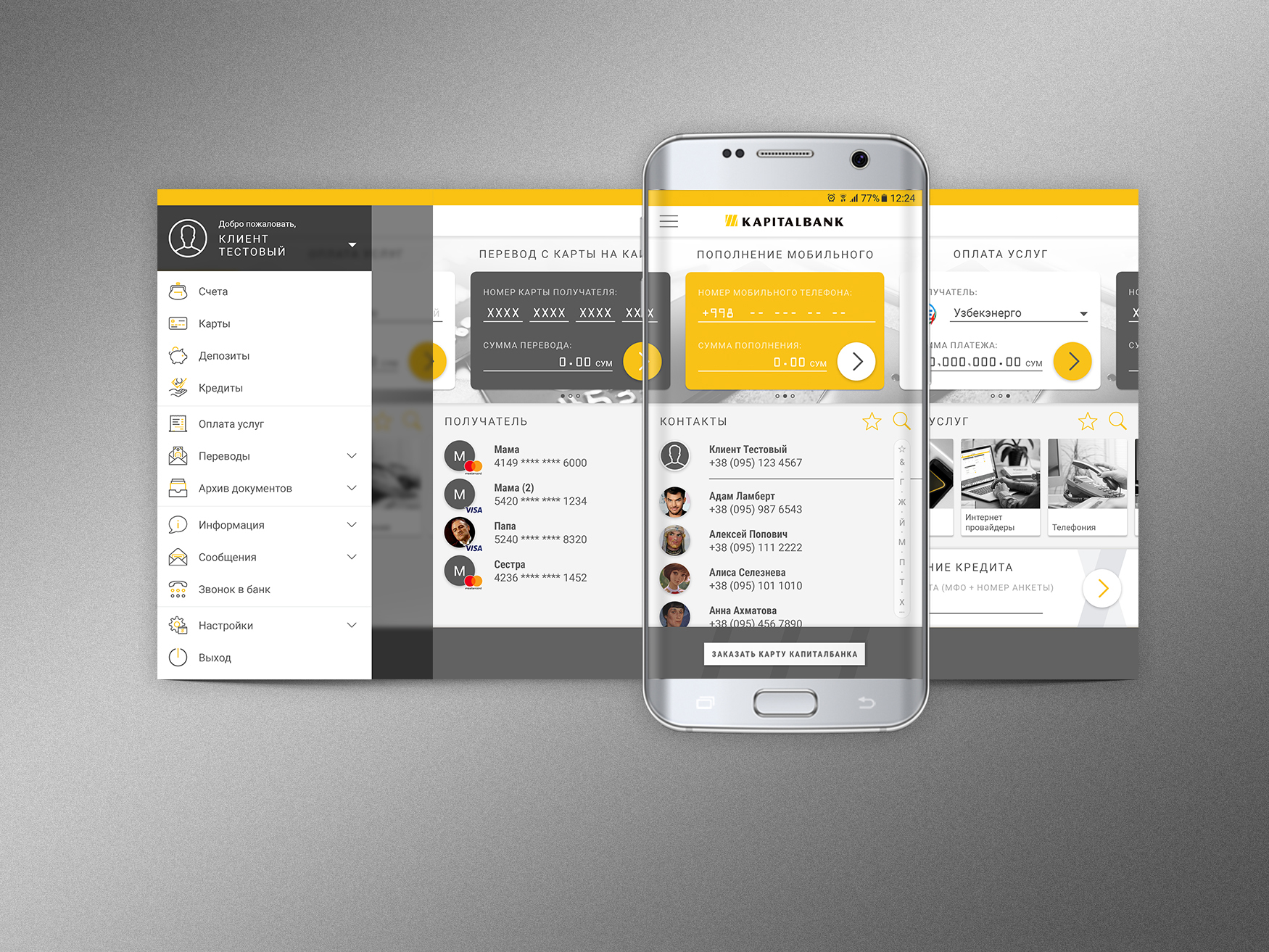 Удобная навигация в приложении
• Легкий и удобный доступ ко всем необходимым и часто используемым функциям приложения прямо со стартовой страницы
• Привычное классическое меню для удобной навигации в приложении
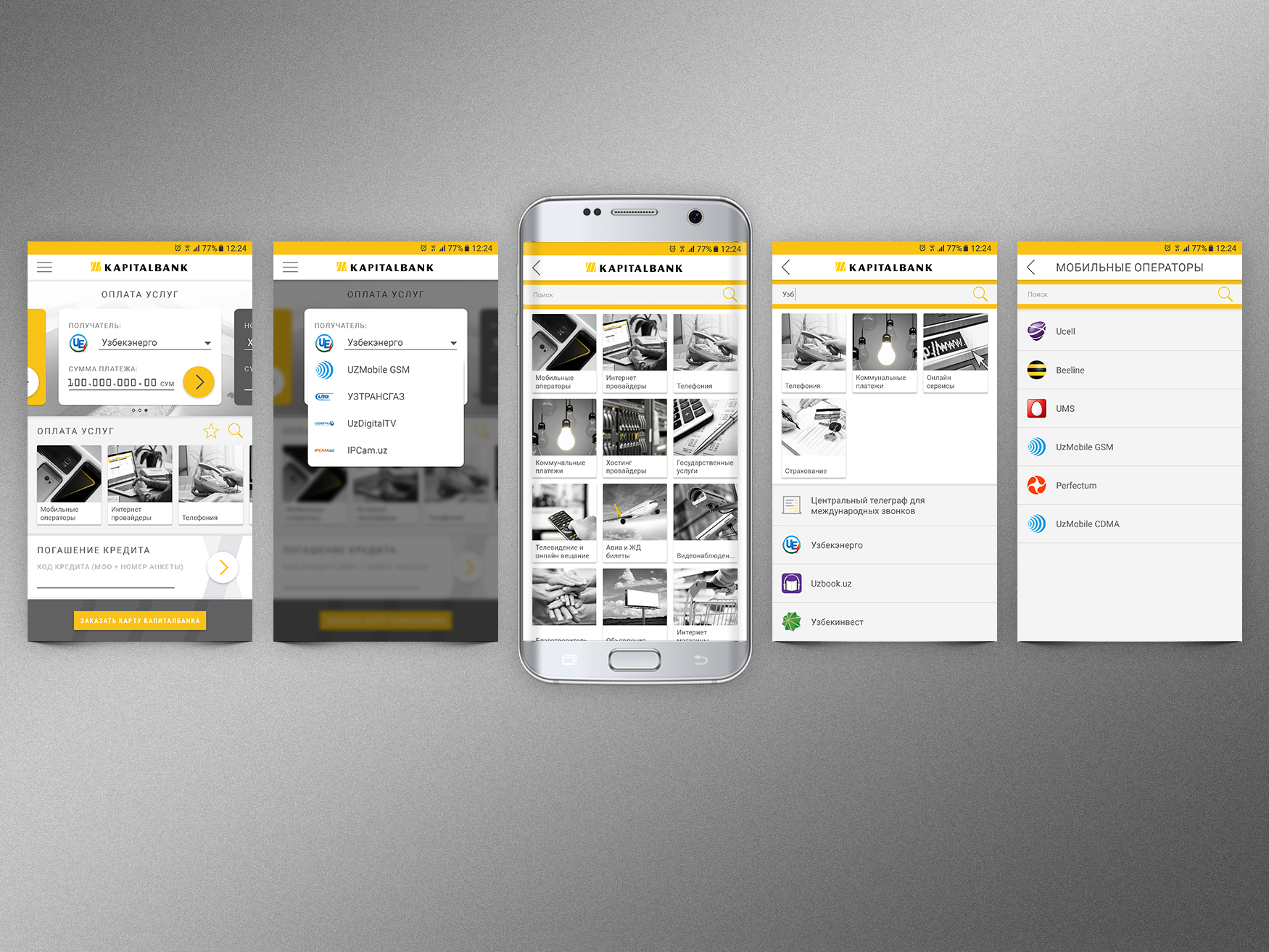 Оплата услуг
• Подключения к биллинговой системе Банка, клиринговой системе Центрального Банка МУНИС 
• Прямые подключения к биллингу поставщиков, процессингам Uzcard, Visa
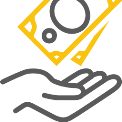 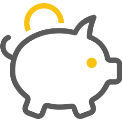 Заказ банковских продуктов
Открыть депозит(в том числе и с картыдругого банка)
Подать кредитнуюзаявку
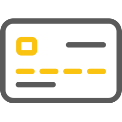 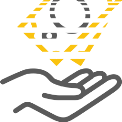 Мобильное приложение позволяет клиенту
Заказать картуКапиталбанка
Погасить кредит
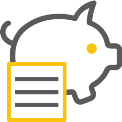 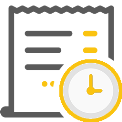 Выполнить операциипо депозитам (пополнение,снятие, закрытие)
Создавать регулярныеплатежи (для оплаты услуги переводов на счета и карты)
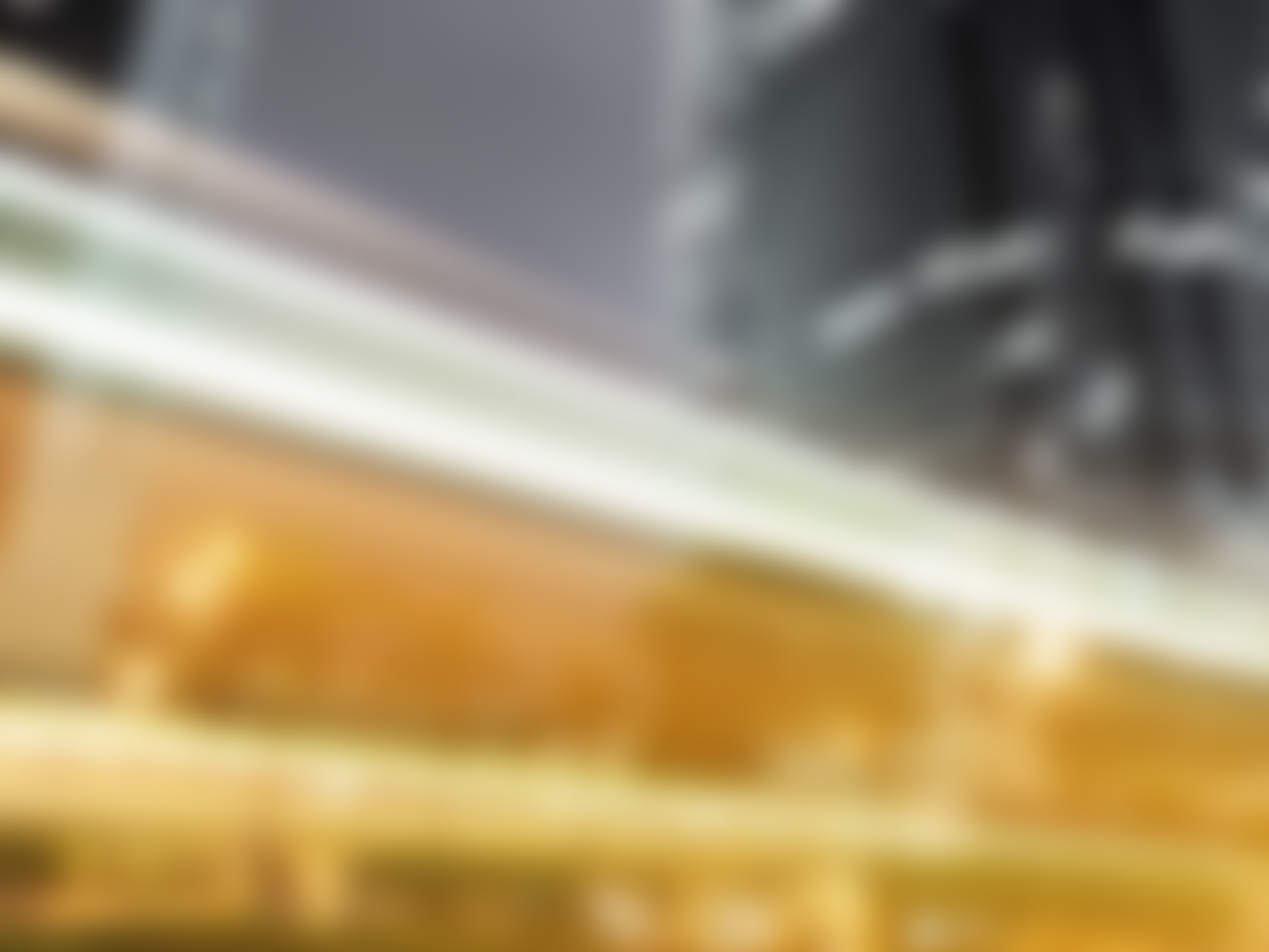 Карта функциональности приложения по разделам
Счета:
• Отображение счетов клиента, движенийпо ним, получение выписки, реквизитов счета
• Создание перевода с выбранного счета
Карты:
• Отображение карт, открытых в Капиталбанке, движений по ним, получение выписки,реквизитов счета
• Отображение карт других банков и балансов по ним 
• Создание перевода с выбранной карты
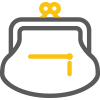 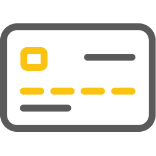 Кредиты:
• Отображение кредитов, графика погашения,движений по кредитному счету 
• Погашение кредита, получение выписки и пр.
Депозиты:
• Отображение депозитов, движенийпо депозитным счетам
• Открытие депозита, пополнение, снятие, получение выписки и пр.
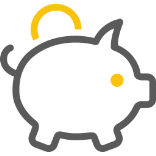 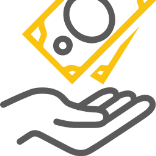 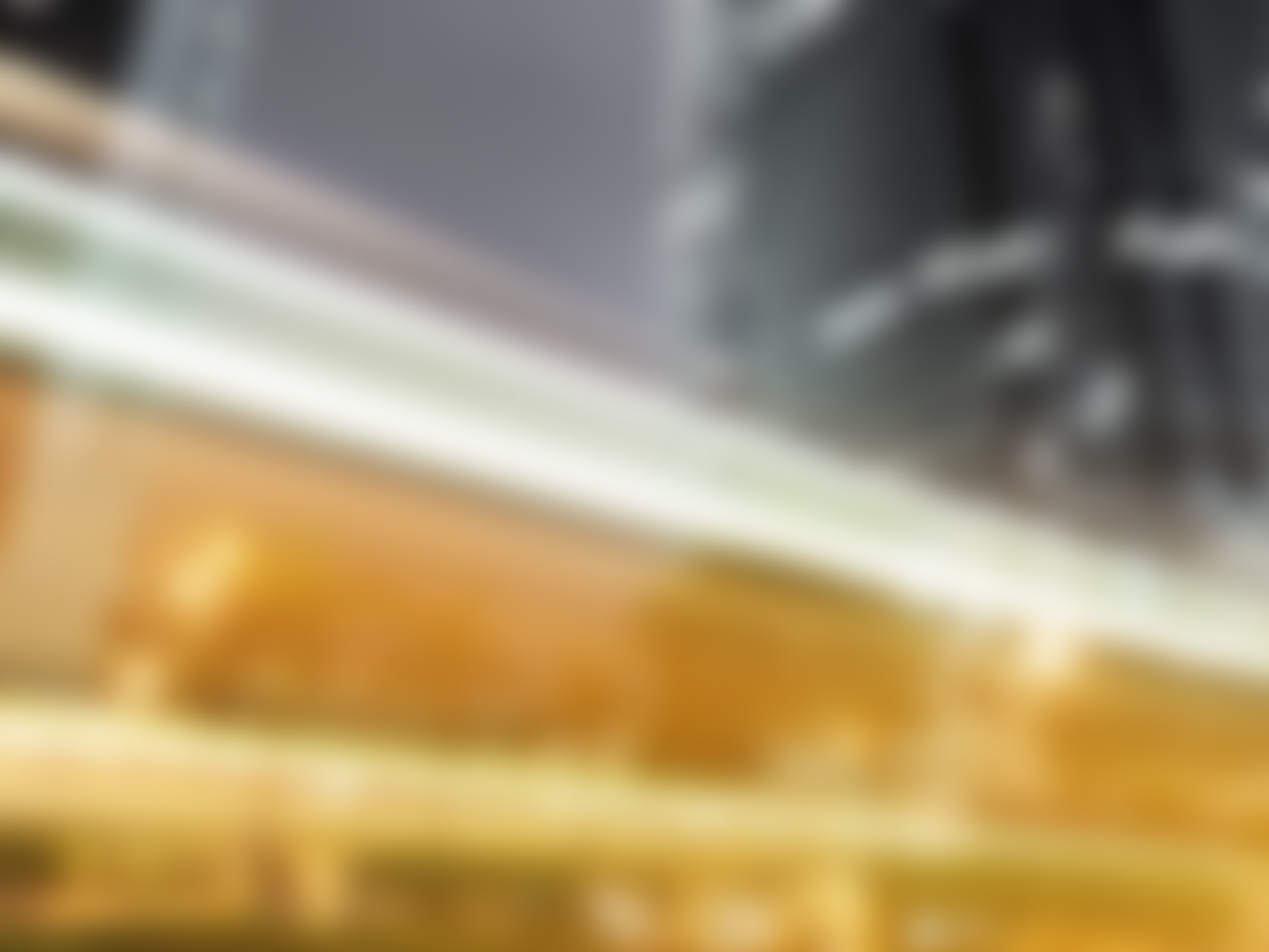 Карта функциональности приложения по разделам
Оплата счетов:
• Оплата коммунальных услуг, интернета, пополнение мобильного и пр.
• Создание регулярных платежейпо оплате услуг
Переводы:
• Создание нового перевода 
• Просмотр списка ранее созданных переводов
• Печать копии платежного поручения и пр.
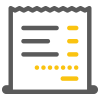 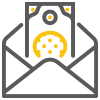 Архив документов:
• Отображение всех проводок по пользовательским счетам, полученных из базы данных АБС(включая проводки, созданные через АБС и кассу)
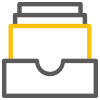 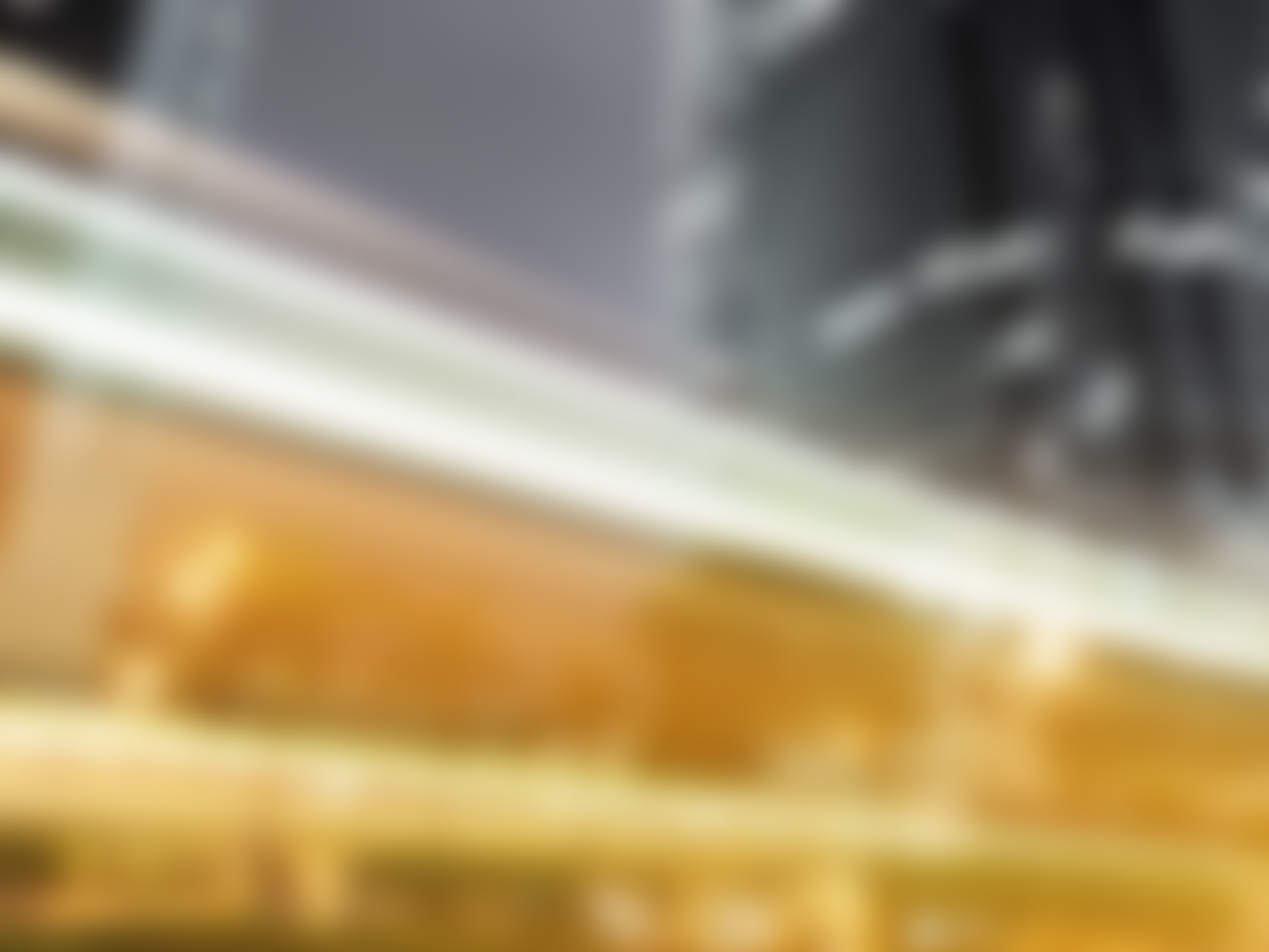 Карта функциональности приложения по разделам
Информация:
• Новости банка
• Курсы валют 
• Ближайшие отделения на карте
Сообщения:
• Возможность задать свой вопрос банку
• Возможность ознакомиться с сообщениями банка
• Встроенный механизм обмена сообщениями
• Интеграция с разными приложениямидля обмена мгновенными сообщениями
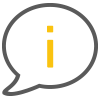 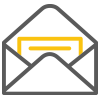 Настройки:
• Пользовательские настройки приложения 
• Настройки учетной записи пользователя
Звонок в банк:
• Кнопка вызова указанного номерателефона для звонка в call-центр банка
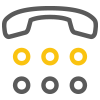 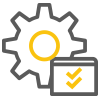 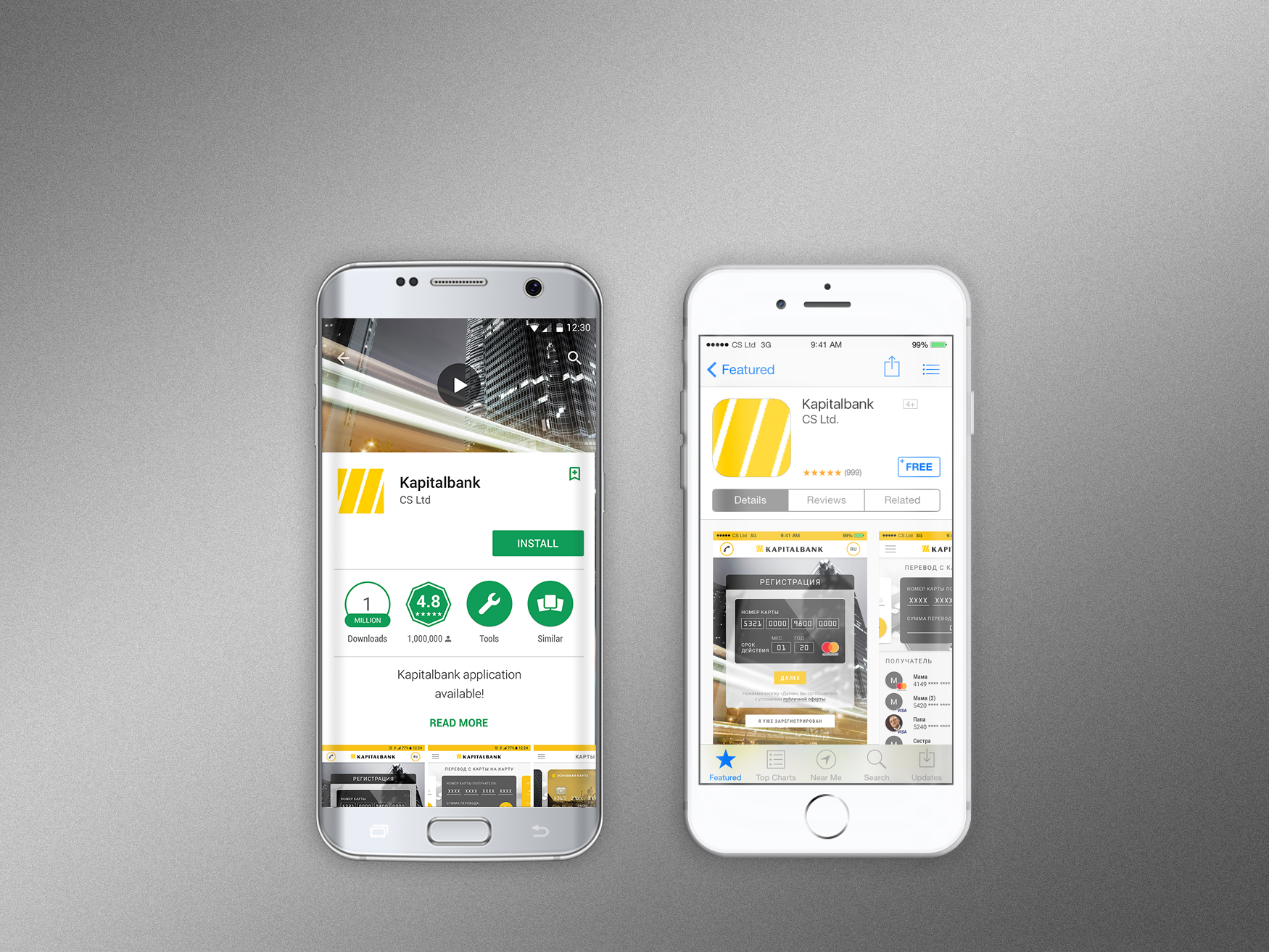 Спасибо за внимание!